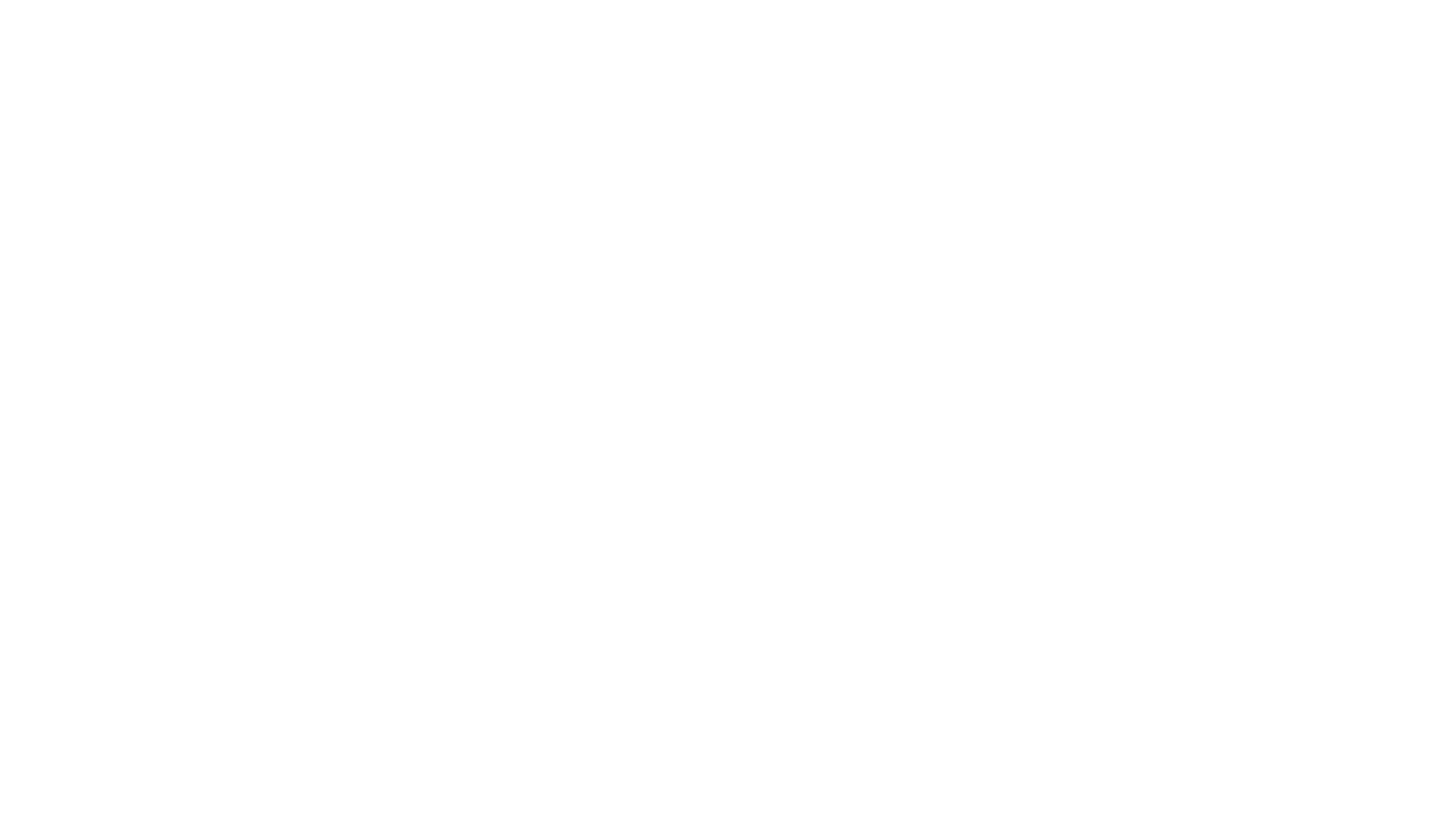 生死之結
The Knots of Death
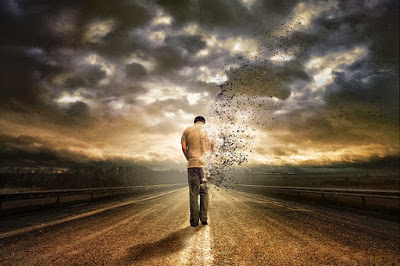 未知 Unknown
痛苦  Suffering
毀滅  Non-existence
對死亡的忌諱The Fear of Death
耶穌對他說：「我實在告訴你，今日你要同我在樂園裡了。」(路23:43)
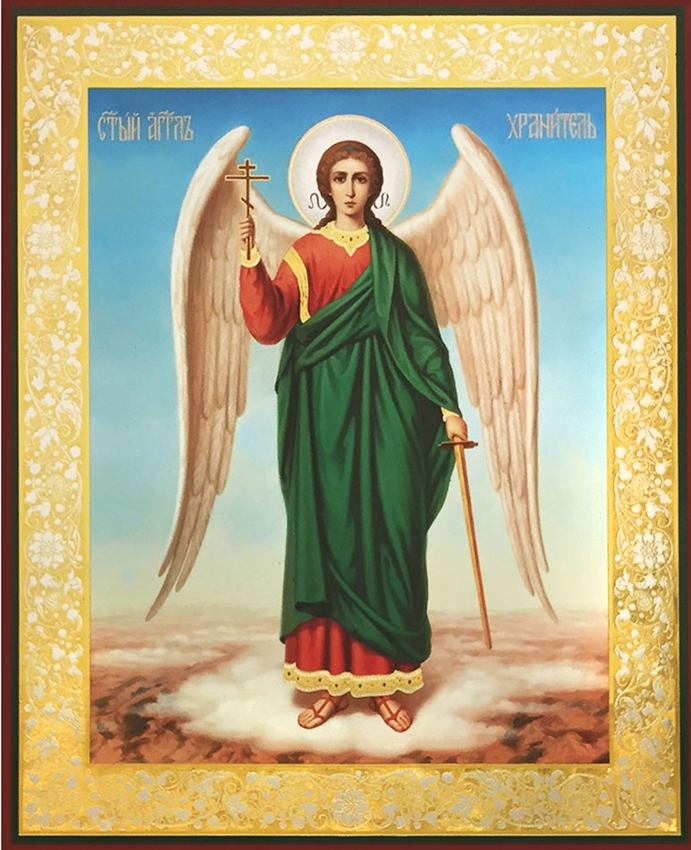 And He said to him, "Truly I say to you, today you shall be with Me in Paradise."(Luke 23:43)
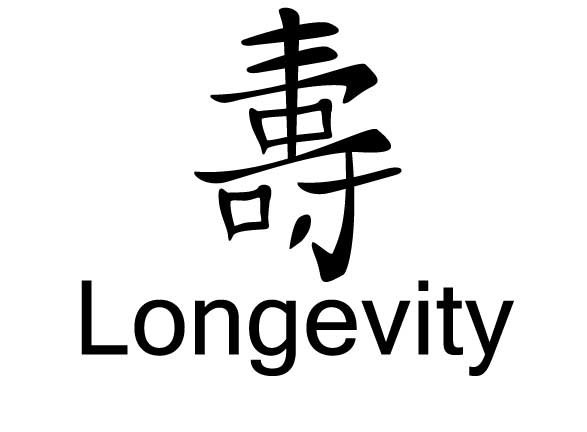 對長壽的誤解The Misinterpretation of  Longevity長壽是福﹐ 短命未必是詛咒Blessed to live long, one may not be cursed if his life is cut short
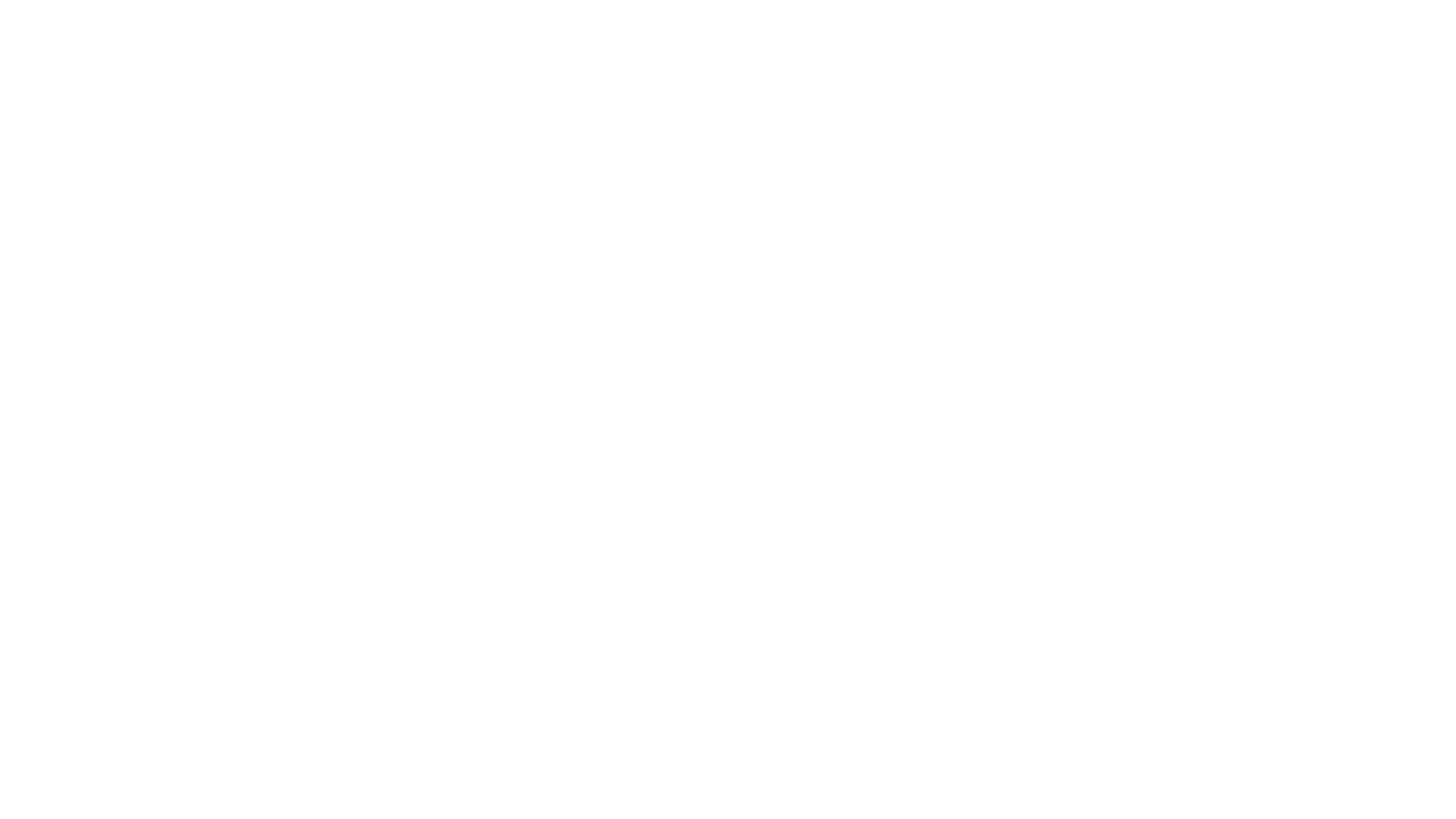 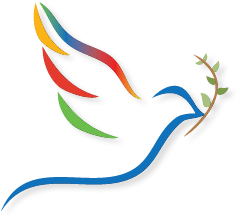 我留下平安給你們，我將我的平安賜給你們；我所賜的，不像世人所賜的。你們不要心裏憂傷，也不要害怕。(約14:27)
Peace I leave with you; My peace I give to you; not as the world gives do I give to you. Do not let your heart be troubled, nor let it be fearful. (John 14:27)
對人生的期许 The Expectation for Life and Death期盼安然離世 Desire to die peacefully
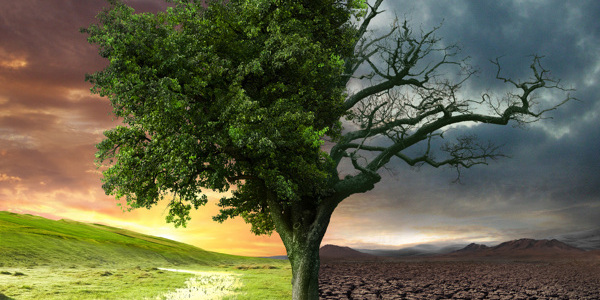 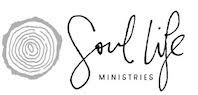 那殺身體，不能殺靈魂的，不要怕他們；惟有能把身體和靈魂都滅在地獄裡的，正要怕他。(太10:28)
Do not fear those who kill the body but are unable to kill the soul; but rather fear Him who is able to destroy both soul and body in hell.Matthew 10:28)
上帝的應許The Promise of God
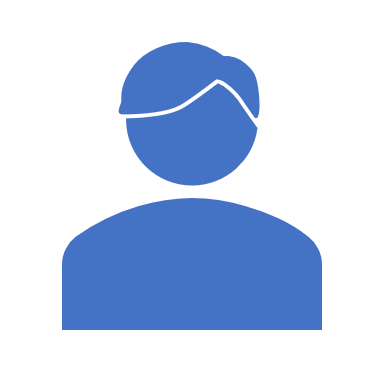 神愛世人，甚至將他的獨生子賜給他們，叫一切信他的，不至滅亡，反得永生。(約翰福音 3:16)For God so loved the world, that He gave His only begotten Son, that whoever believes in Him shall not perish, but have eternal life. (John 3:16)